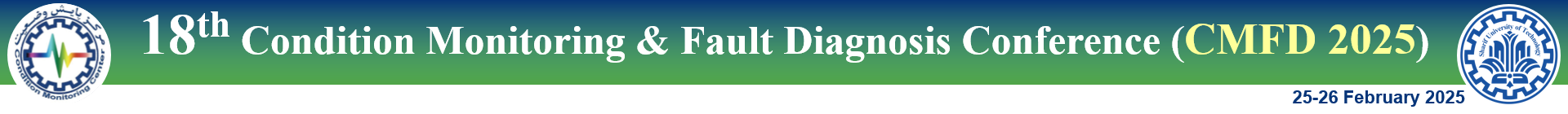 Oral Presentation
26-25 Feb. 2025
Paper Title
CMFD 2025